Подготовка к экспериментальным заданиям ОГЭ по физике
Учитель физики высшей  категории 
МБОУ «Любино-Малоросская СОШ» 
Любинского муниципального района 
Омской области
 Сабранская Галина Фёдоровна
2019
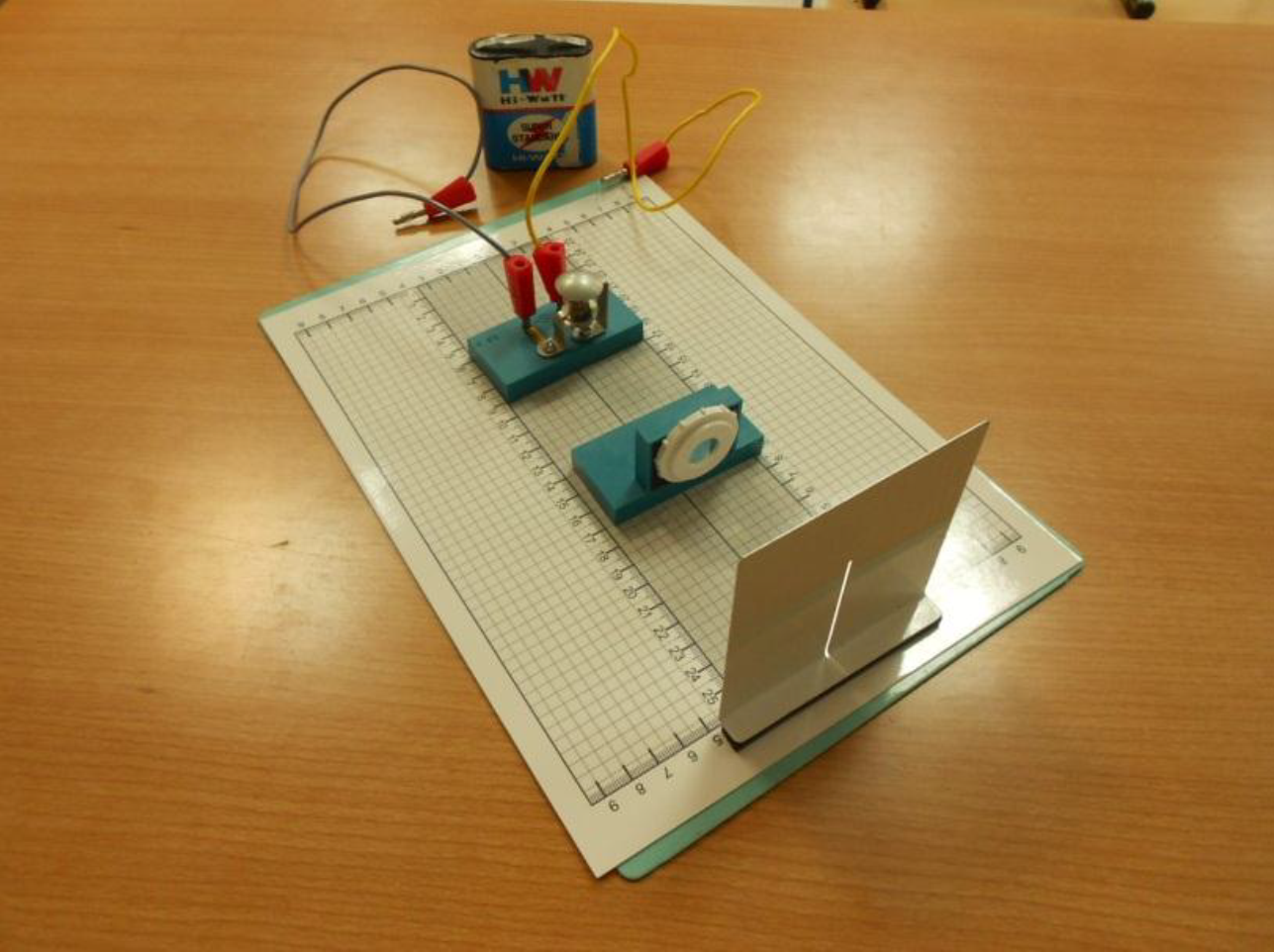 ОГЭ по физике  комплект (набор) №1 «Измерение плотности вещества твердого тела»
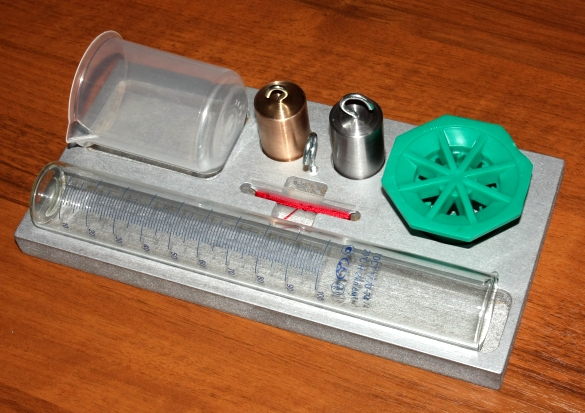 Весы с гирями учебные ВГУ-1
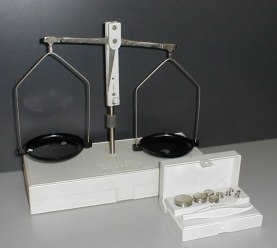 «Измерение плотности вещества твердого тела»
План работы:
Взвесьте тело на весах и определите его массу (г)
Измерьте объем твердого тела с помощью мензурки:
 а) налейте воду в мензурку и измерьте ее объем (V1)
б) опустите тело в воду, удерживая его за нить, и снова измерьте объем жидкости (V2)
в) вычислите объем тела: V= V2 - V1 (см3)
3. Определите плотность данного твердого тела, используя формулу: ρ= m/V (г/см3)
4. Сделайте вывод в проделанной работе
ОГЭ по физике: комплект (набор) №2«Измерение силы Архимеда»
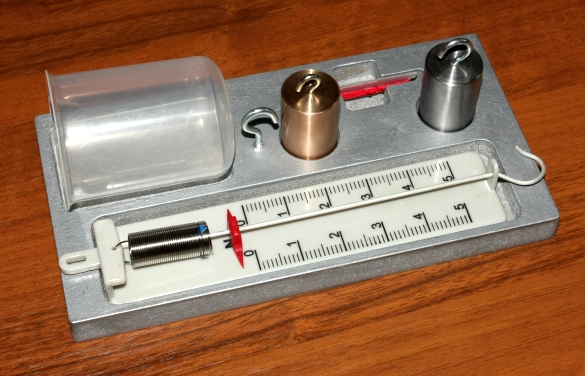 «Измерение силы Архимеда»
Измерьте объем тела, используя мензурку с водой (м3)
Рассчитайте значение выталкивающей силы по формуле:
F = ρводы.ɡ.V (Н) (1 способ)
3) Подвесьте к динамометру тело на нити. Измерьте силу тяжести, действующую на него (вес тела в воздухе)
4) Опустите тело в стакан с водой и измерьте силу упругости пружины (вес тела в воде)
5) Вычислите значение выталкивающей силы по формуле:
Fвыт= Fтяж-Fупр (Н) (2 способ)
6) Сравните значения выталкивающей силы, полученные двумя способами. Сделайте вывод в проделанной работе.
ОГЭ по физике: комплект (набор) №3Лабораторная работа №3 "Измерение жесткости пружины" Лабораторная работа №4 "Исследование зависимости силы упругости, возникающей в пружине, от степени деформации пружины"
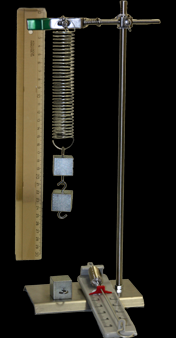 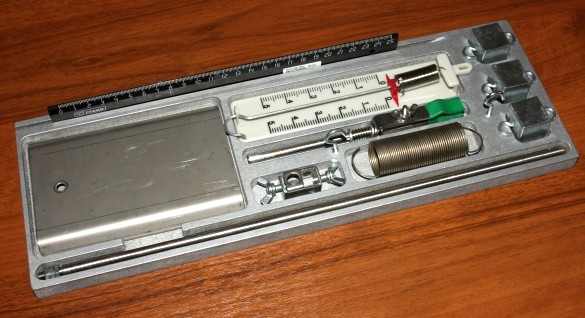 Лабораторная работа №3 "Измерение жесткости пружины"
Укрепите пружину в штативе и измерьте ее длину L0 в отсутствие внешнего воздействия (F=0Н). Результат измерений запишите.
Подвесьте к пружине груз известной массы и определите ее длину L1.
Найдите деформацию (удлинение) пружины по формуле  x = L1 - L0.
Аналогично найдите удлинение пружины при подвешивании грузов (от 1-го до 4-х).
Для каждого случая с помощью динамометра определите соответствующее значение  F = mg силы тяжести. С такой же силой груз растягивает пружину. Эта сила уравновешивается силой упругости, возникающей в пружине при её растяжении. Результаты измерений  и вычислений запишите. 
Вычислите для каждого случая коэффициент жесткости по формуле: ki =  mg i / x i
7.     Вычислите среднее арифметическое значение k ср. по формуле:  kср= (k1+k2+k3+k4) /4
8.   Постройте график зависимости силы упругости от удлинения пружины, выбрав удобные единичные отрезки по осям.
Возьмите точку на прямой в средней части графика, определите по нему соответствующие этой точке значения силы упругости и удлинения и вычислите среднее значение жесткости. 
Сделайте вывод.
ОГЭ по физике: комплект (набор) №4Лабораторная работа №5 "Измерение коэффициента трения скольжения" Лабораторная работа №6 "Исследование зависимости силы трения скольжения от силы нормального давления" Лабораторная работа №7 "Измерение работы силы трения"
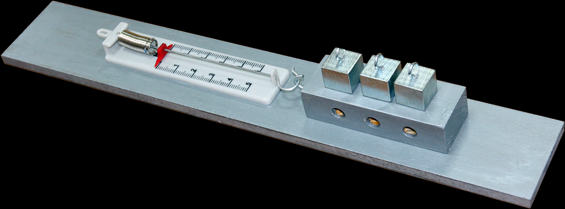 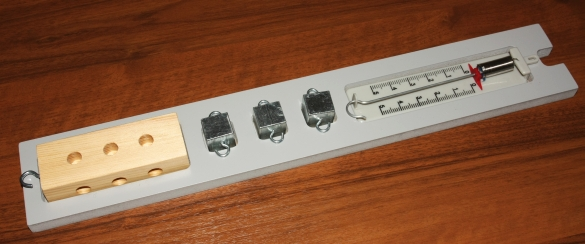 Лабораторная работа №5 «Измерение коэффициента трения скольжения"
Определите с помощью динамометра вес бруска Рбр и запишите.
Поставьте на брусок один груз и тяните равномерно по горизонтальной линейке, измеряя с помощью динамометра прикладываемую силу. Повторите опыт, поставив на брусок 2 и 3 груза. Записывайте каждый раз в таблицу значения силы трения FТР и силы нормального давления N = Рбр + Ргр
По результатам измерений постройте график зависимости силы трения от силы давления и, пользуясь им, определите среднее значение коэффициента трения μср  
Для каждого опыта рассчитайте μ=Fтр/N, а затем μср = (μ1+μ2+μ3)/3
На основе полученных результатов сделать вывод о том, как зависит сила трения скольжения от силы нормального давления
Рассчитайте работу силы трения на заданном перемещении по формуле                    А=  FТР * S (Дж)
ОГЭ по физике: комплект (набор) №5Лабораторная работа №8 "Измерение электрического сопротивления резистора" Лабораторная работа №9 "Измерение работы электрического тока" Лабораторная работа №10 "Измерение мощности электрического тока" Лабораторная работа №11 "Исследование зависимости силы тока, возникающей     в проводнике от напряжения на концах проводника" Лабораторная работа №12 "Экспериментальная проверка правила для электрического напряжения при последовательном соединении резисторов" Лабораторная работа №13 "Экспериментальная проверка правила для силы электрического тока при параллельном соединении резисторов"
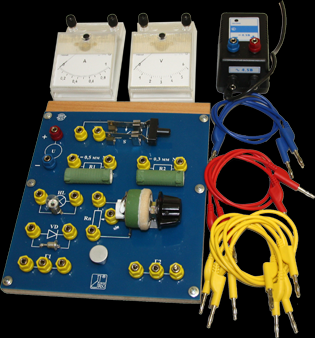 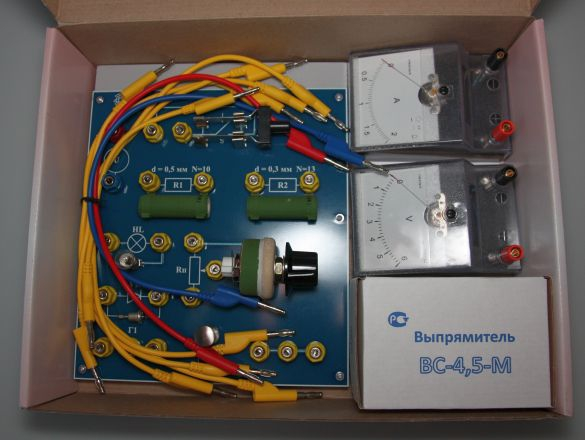 Лабораторная работа №8                                                                                     « Измерение электрического сопротивления резистора"
Соберите электрическую цепь 
2. Измерьте силу тока, проходящего через
 проводник, напряжение на его концах и 
подставьте полученные значения в формулу
сопротивления, полученную из закона Ома.
                                Все измерения и вычисления запишите.

3. Для того чтобы убедиться в том, что сопротивление проводника не зависит от напряжения на его концах и силы тока в нем нужно несколько раз вычислить сопротивление, изменяя силу тока в цепи с помощью реостата.
4. Вывод: Измерения показывают, что сопротивление проводника не зависит от величины напряжения на его концах и силы тока в нем.
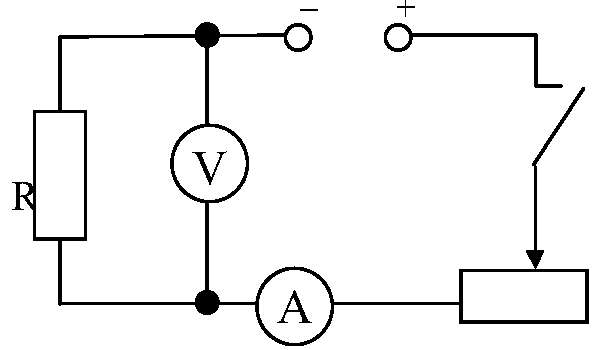 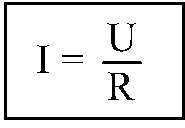 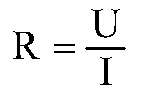 ОГЭ по физике: комплект (набор) №6Лабораторная работа №14 "Измерение оптической силы собирающей линзы"Лабораторная работа №15 "Определение свойств изображения, полученного с помощью собирающей линзы"
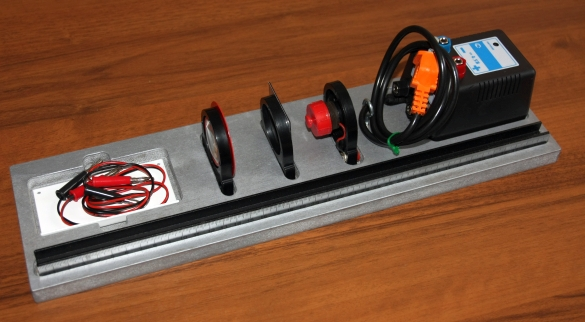 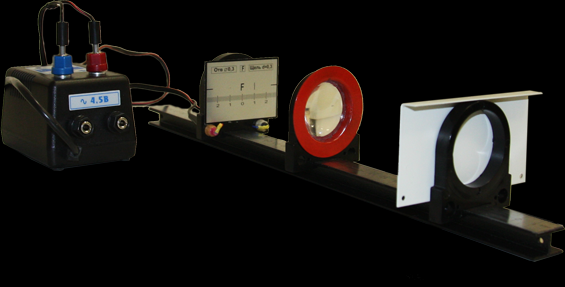 Лабораторная работа №14                                                                              "Измерение оптической силы собирающей линзы"
1. Расположите линзу между окном и экраном, приближая и удаляя линзу от экрана получите на экране четкое изображение какого-либо удаленного предмета (здания за окном, дерева или, в крайнем случае, окна кабинета, или находящейся как можно дальше от вас осветительной лампы).
2. Измерьте расстояние от линзы до полученного изображения. Это и есть (приблизительно) фокусное расстояние F линзы. Выразите полученный результат в сантиметрах и метрах.
3. Рассчитайте оптическую силу D линзы по формуле D = 1/F (дптр)
4. Сделайте вывод, учитывая что применённый метод даёт нам заниженный результат.
ОГЭ по физике: комплект (набор) №7Лабораторная работа №16 "Исследование зависимости периода колебаний математического маятника от длины нити" Лабораторная работа №17 "Измерение периода и частоты колебаний математического маятника"
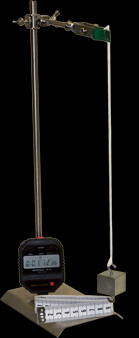 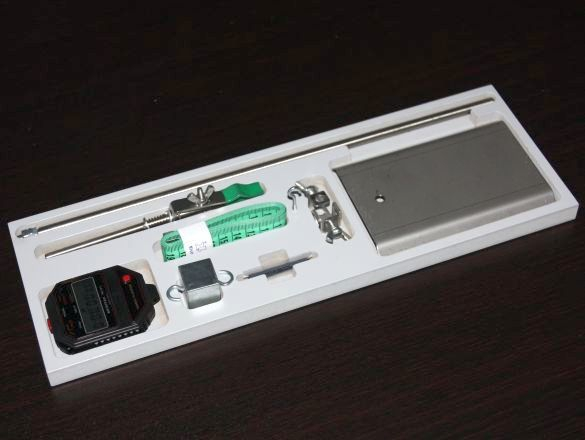 Лабораторная работа №16 "Исследование зависимости периода колебаний математического маятника от длины нити"
Укрепите маятник в штативе. Длину маятника измеряйте от точки подвеса до середины шарика.
Для проведения опыта отклоните шарик от положения равновесия на небольшую амплитуду(1-2 см) и отпустите.                              Секундомером измерьте промежуток времени t, за который маятник совершит N=10 полных колебаний. Результаты измерений запишите.
Проведите еще три-четыре опыта, каждый раз уменьшая длину нити.
Для каждого опыта вычислите  и запишите значения периода T (с) колебаний маятника.              
          T = t/N                   
5.     Сделайте вывод о характере зависимости периода колебаний математического маятника от длины нити
ОГЭ по физике: комплект (набор) №8Лабораторная работа №18 "Измерение момента силы, действующего на рычаг" Лабораторная работа №19 "Измерение работы силы упругости при подъеме груза с помощью подвижного или неподвижного блока"
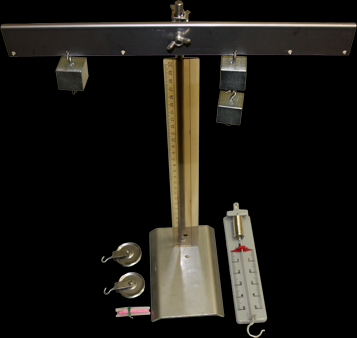 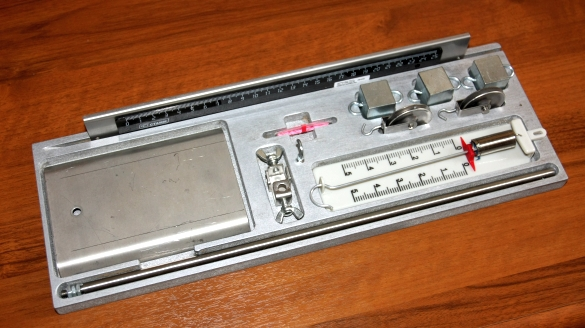 Лабораторная работа №18 "Измерение момента силы, действующего на рычаг"
К одному из плеч рычага подвесьте один или несколько грузов, а к другому прикрепите динамометр
Динамометром измерьте модуль силы F, которую необходимо приложить для того, чтобы рычаг находился в равновесии. Затем с помощью того же динамометра измерьте модуль веса грузов Р. Длины плеч рычага измерьте линейкой. Результаты запишите.
 После этого определите абсолютные значения моментов М1 и М2 сил Р и F по формулам 

Сделайте выводы о погрешности сравнив с 
        единицей отношение:
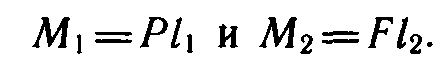 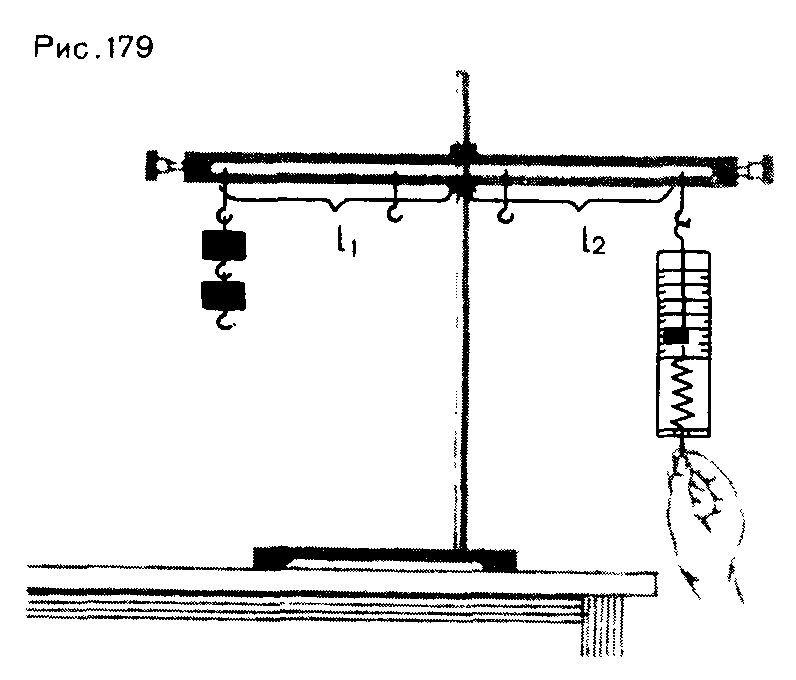 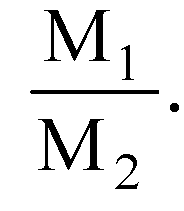 Источники
http://5terka.com/node/6977
http://www.metod-kopilka.ru/laboratornaya_rabota_7_klass-52102.htm
http://physics-lab.ucoz.ru/publ/laboratory_work/laboratory_work_10/laboratornaja_rabota_3_zhestkosti_pruzhiny/17-1-0-70
https://infourok.ru/laboratornaya-rabota-opredelenie-zhestkosti-pruzhini-850138.html
http://www.obereg29.ru/learn/catalog/detail.php?ELEMENT_ID=7352
http://www.himlabo.ru/gia-po-fizike
http://5terka.com/node/1138
http://kab2.id1945.com/gia_lab.html
http://physmatica.ru/reshebniki/reshebnik-k-uchebniku-po-fizike-za-9-klass-fizika-9-klass-i-k-kikoin-a-k-kikoin/laboratornaya-rabota-6-izuchenie-ravnovesiya-tel-pod-dejstviem-neskolkix-sil.html
http://physmatica.ru/reshebniki/reshebnik-k-uchebniku-po-fizike-za-9-klass-fizika-9-klass-i-k-kikoin-a-k-kikoin/laboratornaya-rabota-6-izuchenie-ravnovesiya-tel-pod-dejstviem-neskolkix-sil.html